Adding data visualization to your Flask app with React Victory charts
Allyn Hunt
Allyn Hunt
Father | Gamer | Maker | Engineer
AllynH.com | @Allyn_H_ | GitHub.com/AllynH
2
Previous work
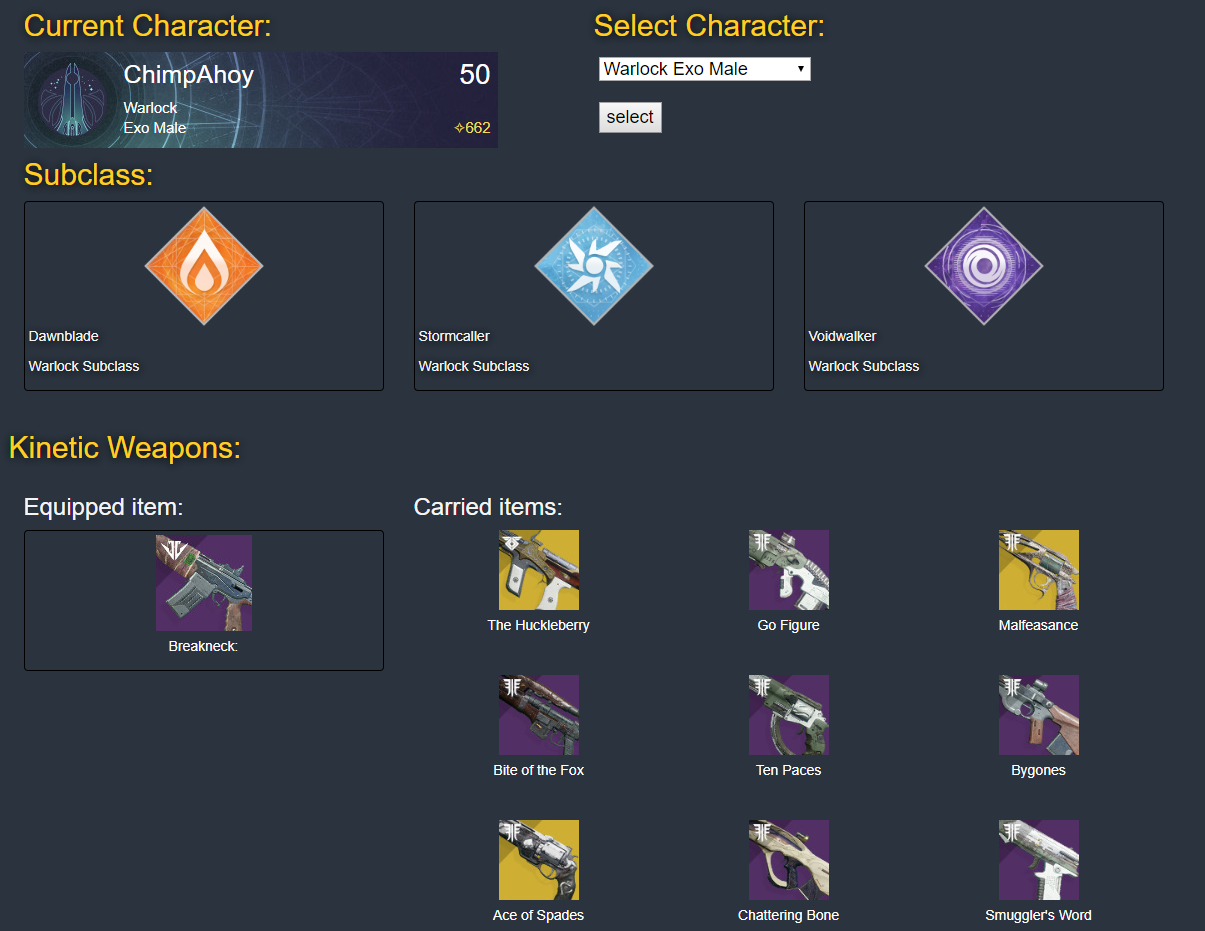 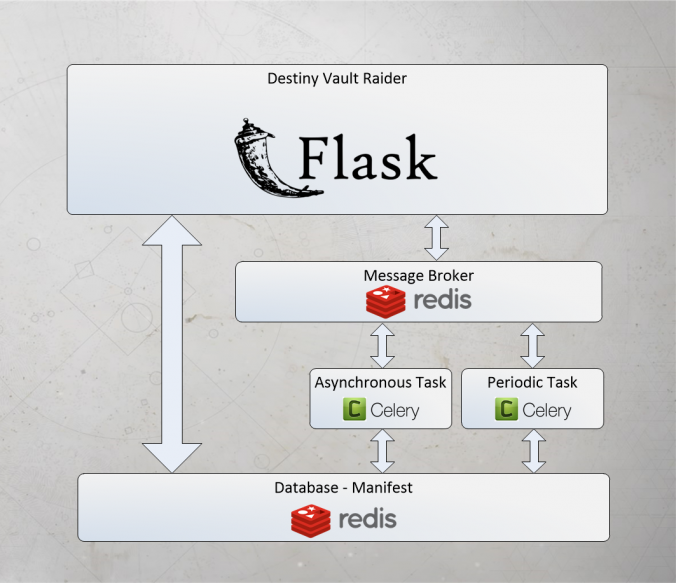 PyCon UK 2017: 
Destiny Vault Raider app
PyCon Ireland 2018:
Python, Flask, Celery and React.
3
Flask application
1
Project setup, storing data, creating app Blueprints.
4
Technology stack:
Server side:
Python 3.6+
Flask
SQL Alchemy
App structure:
Cloned from Miguel Grinbergs microblog app code.
Flask Large app structure.
Blueprints
Frontend:
NPM
ReactJS
React Victory Charts
WebPack
Bable
5
Web applications are fun!
Database definition
from flask import Flask
app = Flask(__name__)
 
@app.route('/')
def hello_world():
    return 'Hello, World!'
Database models
API route and config
React frontend
6
Displaying data can be tough
{
    "BUSINESS_TYPE": "Manufacturing",
    "COMPANY": "Stark Industries",
    "COMPANY_CEO": "Pepper Potts",
    "FINANCE": [
        {
            "Q1_EARNINGS": 7825000000.0,
            "Q2_EARNINGS": 7825000000.0,
            "Q3_EARNINGS": 7825000000.0,
            "Q4_EARNINGS": 7825000000.0,
            "YEAR": 2018
        },
        {
            "Q1_EARNINGS": 7825000000.0,
            "Q2_EARNINGS": 7825000000.0,
            "Q3_EARNINGS": 7825000000.0,
            "Q4_EARNINGS": 7825000000.0,
            "YEAR": 2017
        },
        {
            "Q1_EARNINGS": 7825000000.0,
            "Q2_EARNINGS": 7825000000.0,
            "Q3_EARNINGS": 7825000000.0,
            "Q4_EARNINGS": 7825000000.0,
            "YEAR": 2016
        },
        {
            "Q1_EARNINGS": 7825000000.0,
            "Q2_EARNINGS": 7825000000.0,
            "Q3_EARNINGS": 7825000000.0,
            "Q4_EARNINGS": 7825000000.0,
            "YEAR": 2015
        }
    ]
}
Getting data into your database is easy:
Build multiple tables.
Complex relationships.
How do you display this data?:
Dates / Times
Dictionaries
Lists
7
{
    "BUSINESS_TYPE": "Manufacturing",
    "COMPANY": "Stark Industries",
    "COMPANY_CEO": "Pepper Potts",
    "FINANCE": [
        {
            "Q1_EARNINGS": 7825000000.0,
            "Q2_EARNINGS": 7825000000.0,
            "Q3_EARNINGS": 7825000000.0,
            "Q4_EARNINGS": 7825000000.0,
            "YEAR": 2018
        },
        {
            "Q1_EARNINGS": 7825000000.0,
            "Q2_EARNINGS": 7825000000.0,
            "Q3_EARNINGS": 7825000000.0,
            "Q4_EARNINGS": 7825000000.0,
            "YEAR": 2017
        },
        {
            "Q1_EARNINGS": 7825000000.0,
            "Q2_EARNINGS": 7825000000.0,
            "Q3_EARNINGS": 7825000000.0,
            "Q4_EARNINGS": 7825000000.0,
            "YEAR": 2016
        },
        {
            "Q1_EARNINGS": 7825000000.0,
            "Q2_EARNINGS": 7825000000.0,
            "Q3_EARNINGS": 7825000000.0,
            "Q4_EARNINGS": 7825000000.0,
            "YEAR": 2015
        }
    ]
}
{
    "DATA": [
        {
            "BUSINESS_TYPE": "Manufacturing",
            "COMPANY": "Stark Industries",
            "COMPANY_CEO": "Pepper Potts",
            "FINANCE": […
            ]
        },
        {
            "BUSINESS_TYPE": "Multinational Conglomerate",
            "COMPANY": "WayneCorp",
            "COMPANY_CEO": "Bruce Wayne",
            "FINANCE": [ …
            ]
        }
    ]
}
8
How I feel
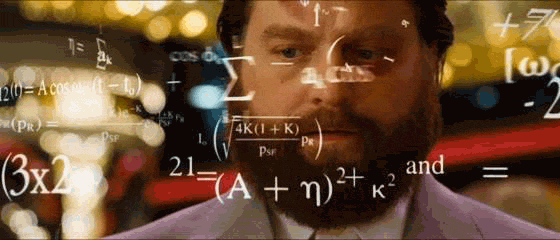 9
What my boss sees
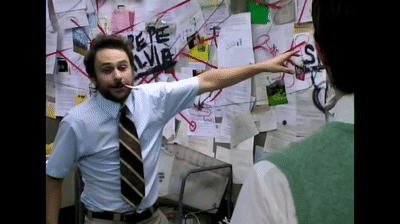 10
{
    "BUSINESS_TYPE": "Manufacturing",
    "COMPANY": "Stark Industries",
    "COMPANY_CEO": "Pepper Potts",
    "FINANCE": [
        {
            "Q1_EARNINGS": 7825000000.0,
            "Q2_EARNINGS": 7825000000.0,
            "Q3_EARNINGS": 7825000000.0,
            "Q4_EARNINGS": 7825000000.0,
            "YEAR": 2018
        },
        {
            "Q1_EARNINGS": 7825000000.0,
            "Q2_EARNINGS": 7825000000.0,
            "Q3_EARNINGS": 7825000000.0,
            "Q4_EARNINGS": 7825000000.0,
            "YEAR": 2017
        },
        {
            "Q1_EARNINGS": 7825000000.0,
            "Q2_EARNINGS": 7825000000.0,
            "Q3_EARNINGS": 7825000000.0,
            "Q4_EARNINGS": 7825000000.0,
            "YEAR": 2016
        },
        {
            "Q1_EARNINGS": 7825000000.0,
            "Q2_EARNINGS": 7825000000.0,
            "Q3_EARNINGS": 7825000000.0,
            "Q4_EARNINGS": 7825000000.0,
            "YEAR": 2015
        }
    ]
}
Company
Name
CEO name
Business type
Finance
Finance
Finance
Q1 earnings
Q2 earnings
Q3 earnings
Q4 earnings
Q1 earnings
Q2 earnings
Q3 earnings
Q4 earnings
Q1 earnings
Q2 earnings
Q3 earnings
Q4 earnings
11
Add Finance item to database
Database model
class Finance(db.Model):
    __tablename__    = 'finance'
    id 	    = db.Column(db.Integer, primary_key=True)
    year 	    = db.Column(db.Integer, default=1999)
    q1_earnings      = db.Column(db.Float)
    q2_earnings      = db.Column(db.Float)
    q3_earnings      = db.Column(db.Float)
    q4_earnings      = db.Column(db.Float)
   company_id   = db.Column(db.Integer, db.ForeignKey('company.id'))
 
    def __repr__(self):
        return '<Finance {}>'.format(self.id)
stark_finance_y1 = Finance(
    year        = stark_finance_y1["YEAR"],
    q1_earnings = stark_finance_y1["Q1_EARNINGS"],
    q2_earnings = stark_finance_y1["Q2_EARNINGS"],
    q3_earnings = stark_finance_y1["Q3_EARNINGS"],
    q4_earnings = stark_finance_y1["Q4_EARNINGS"]
)
:
stark_finance_y4 = Finance(
    year        = stark_finance_y4["YEAR"],
    q1_earnings = stark_finance_y4["Q1_EARNINGS"],
    q2_earnings = stark_finance_y4["Q2_EARNINGS"],
    q3_earnings = stark_finance_y4["Q3_EARNINGS"],
    q4_earnings = stark_finance_y4["Q4_EARNINGS"]
)
finance_list = [stark_finance_y1, stark_finance_y2, stark_finance_y3, stark_finance_y4]
List of Finance objects
12
Add Company item to database
Database model
class Company(db.Model):
    __tablename__ = 'company'
    id 		= db.Column(db.Integer, primary_key=True)
    name 		= db.Column(db.String(140))
    company_ceo 	= db.Column(db.String(140))
    business_type 	= db.Column(db.String(140))
    finances = db.relationship('Finance', backref='finance', lazy='dynamic')
 
    def __repr__(self):
        return '<Company {}>'.format(self.name)
Add item to database
my_stark_company = Company(
    name            = stark_company["COMPANY"],
    company_ceo     = stark_company["COMPANY_CEO"],
    business_type   = stark_company["BUSINESS_TYPE"],
    finances        = finance_list
)
db.session.add(my_stark_company)
db.session.commit()
13
Viewing our SQL data
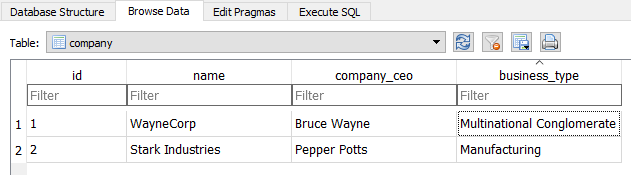 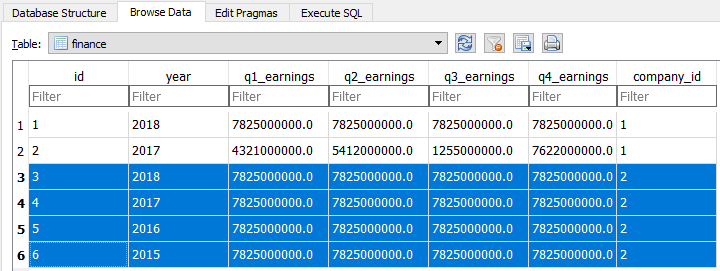 14
Create relationships
Add item to database
my_company = Company(
    name            = company_waynecorp["COMPANY"],
    company_ceo     = company_waynecorp["COMPANY_CEO"],
    business_type   = company_waynecorp["BUSINESS_TYPE"]
)
db.session.add(my_company)
company1_finance_y1 = Finance(
    year        = wayne_finance_y1["YEAR"],
    q1_earnings = wayne_finance_y1["Q1_EARNINGS"],
    q2_earnings = wayne_finance_y1["Q2_EARNINGS"],
    q3_earnings = wayne_finance_y1["Q3_EARNINGS"],
    q4_earnings = wayne_finance_y1["Q4_EARNINGS"]
)
company1_finance_y2 = Finance(
    year        = wayne_finance_y2["YEAR"],
    q1_earnings = wayne_finance_y2["Q1_EARNINGS"],
    q2_earnings = wayne_finance_y2["Q2_EARNINGS"],
    q3_earnings = wayne_finance_y2["Q3_EARNINGS"],
    q4_earnings = wayne_finance_y2["Q4_EARNINGS"]
)
my_company.finances.append(company1_finance_y1)
my_company.finances.append(company1_finance_y2)
Create database relationships
15
Flask Blueprints
App.py
Unauthorized endpoints
Request
Authorizedendpoints
Response
APIendpoints
16
Creating an API endpoint to send JSON data.
app/api_1_0/routes.py
app/api_1_0/__init__.py
from flask import Blueprint
 
bp = Blueprint('api', __name__)
 
from app.api_1_0 import routes
@bp.route('/get_company/<int:id>')
@login_required
def get_company(id):
    c = Company.query.filter_by(id=id).first_or_404()
    message = "Welcome to the API :)"
    content = {
        "name"          : c.name,
        "ceo_name"      : c.company_ceo,
        "business type" : c.business_type
    }
    status_dict = {
        "status": 200,
        "success": True,
        "message": message,
        "contentType":'application/json',
        "content": content
    }
 
    return jsonify(status_dict), status_dict["status"]
app/__init__.py
def create_app(config_class=Config):
    app = Flask(__name__)
    # Rest of your config goes here:
 
    from app.api_1_0 import bp as api_bp
    app.register_blueprint(api_bp, url_prefix='/api_1_0')
17
Testing the endpoint:
Chrome will display the JSON response
Values are now coming from our database
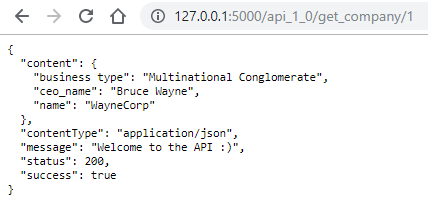 18
What have we done so far?
Serve HTML / Data
19
Adding a React frontend
2
Install Webpack, Babel, React, make some API calls from React.
20
Why do we need JavaScript?
/login_user
Navigation        |        Login
Chart 1
Chart 2
/get_chart_1/<id>
/get_test_results/<id>
Page content
/get_content/<user_id>
21
Inportant files
Webpack / Babel config
Webpack / Babel output code
React code
22
Webpack
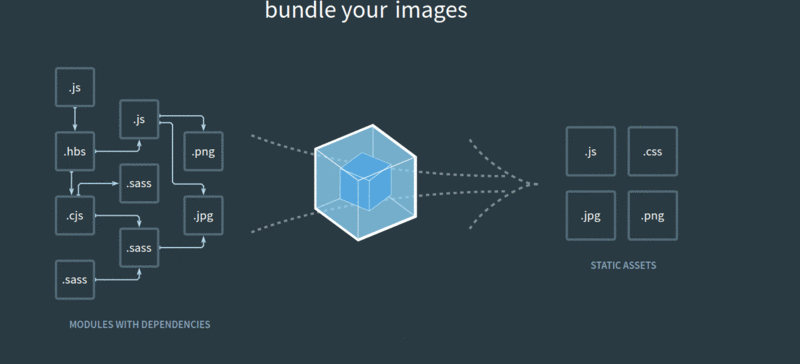 23
Setting up Web Pack
Initialise your project:
Install Web Pack
Install Web Pack CLI

npm init:
Creates package.json
webpack.config.js:
Project configuration
See examples in repo
24
Babel
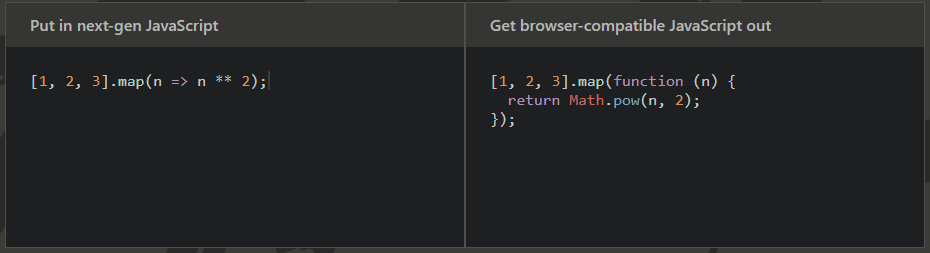 25
Setting up Babel
Install Babel
26
Installing React and Victory
Install React & React DOM.


Install Victory Chart library.
27
{
  "name": "flask-data-visualization",
  "version": "1.0.0",
  "description": "Example Flask application with React frontend. This app uses Victory Charts to display data visualization examples.",
  "main": "index.js",
  "scripts": {
    "build": "webpack -p --progress --config webpack.config.js",
    "dev-build": "webpack --progress -d --config webpack.config.js",
    "watch": "webpack --progress -d --config webpack.config.js --watch"
  },
  "repository": {
    "type": "git",
    "url": "git+https://github.com/AllynH/flask-data-visualization.git"
  },
  "keywords": [
    "Flask", "React", "ReactJS", "Victory", "Python", "Javascript"
  ],
  "author": "Allyn Hunt",
  "babel": {
    "presets": [
      "@babel/preset-env",
      "@babel/preset-react"
    ]
  },
  "license": "MIT",
  "homepage": "https://github.com/AllynH/flask-data-visualization#readme",
  "devDependencies": {
    "@babel/core": "^7.6.3",
    "@babel/preset-env": "^7.6.3",
    "@babel/preset-react": "^7.6.3",
    "babel-loader": "^8.0.6",
    "victory": "^33.1.1",
    "webpack": "^4.41.0",
    "webpack-cli": "^3.3.9"
    "react": "^16.9.0",
    "react-dom": "^16.9.0"
  }
}
Setting up Webpack scripts
"scripts": {
  "build": "webpack -p --progress --config webpack.config.js",
  "dev-build": "webpack --progress -d --config webpack.config.js",
  "watch": "webpack --progress -d --config webpack.config.js --watch"
},
28
const webpack = require('webpack');
const config = {
    entry:  __dirname + '/scripts/index.js',
    output: {
        path: __dirname + '/dist',
        filename: 'bundle.js',
    },
    resolve: {
        extensions: ['.js', '.jsx', '.css']
    },
 
    module: {
        rules: [
            {
            test: /\.(js|jsx)?/,
                exclude: /node_modules/,
                use: 'babel-loader'     
            },
            {
                test: /\.(png|svg|jpg|gif)$/,
                use: 'file-loader'
            }           
        ]
    }
};
module.exports = config;
Entry file:
/scripts/index.js
bundle.js
In /dist folder
For .js / .jsx files
Use babel-loader
29
30
React – Hello, World!
app/static/scripts/HelloWorld.js
import React from 'react';
 
class HelloWorld extends React.Component {
    render() {
        return (
            <h1>Hello, World!</h1>
        );
    }}
export default HelloWorld;
Create the component
Attach the component to the DOM
app/static/scripts/index.js
import React from "react";
import ReactDOM from "react-dom";
import HelloWorld from "./HelloWorld";
 
ReactDOM.render(<HelloWorld />, document.getElementById("react-root"));
31
Adding React to your Flask app
Create the “react-root” div.
Add the JavaScript.
Static folder.
Filename is bundle.js
Script can be added: 
to individual templates
or to base.html
{% block app_content %}
 
<div id="react-root"></div>
 
<script src="{{ url_for('static', filename='dist/bundle.js') }}"></script>
{% endblock %}
32
Viewing your React app
Not much here yet…
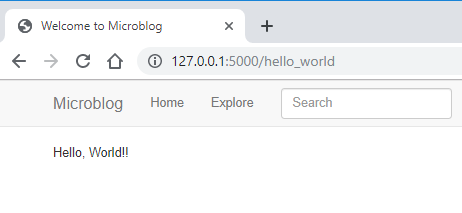 But it’s working!
33
class Finance extends React.Component {
  constructor(props) {
    super(props);
    this.state = {
    error: null,
    isLoaded: false,
    items: []
    };
  }
  componentDidMount() {
    fetch("/api_1_0/finance/1/2018")
    .then(res => res.json())
    .then(
      (result) => {
      this.setState({
        isLoaded: true,
        items: result.items
      });
      },      (error) => {
      this.setState({
        isLoaded: true,
        error
      });
      }
    )
  }
  render() {
    const { error, isLoaded, items } = this.state;
    if (error) {
    return <div>Error: {error.message}</div>;
    } else if (!isLoaded) {
    return <div>Loading...</div>;
    } else {
    return (     );
    }
  }
}
Fetching API data from your React frontend
Added constructor():
Stores our state
class Finance extends React.Component {
  render() {
    return (
      <div>Hello, World!</div>
    );
  }
}
componentDidMount():
Makes API call
Updated render():
Handles error, loading or loaded state
34
URL parameters
let url = window.location.href.replace(/.*finance/).split("/");
const company_id = url[1];
const year = url[2];
const api_url = "/api_1_0/get_finances/" + company_id + "/" + year;
HTML URL:  http://127.0.0.1:5000/finance/1/2018
API URL:       http://127.0.0.1:5000/api_1_0/get_finances/1/2018
35
What have we done so far?
Serve HTML / Data
Make API call with React
36
Victory Charts
3
Make a basic chart, look at how to create some really cool charts.
37
VICTORY CHARTS
Formidable Labs
38
Chart 
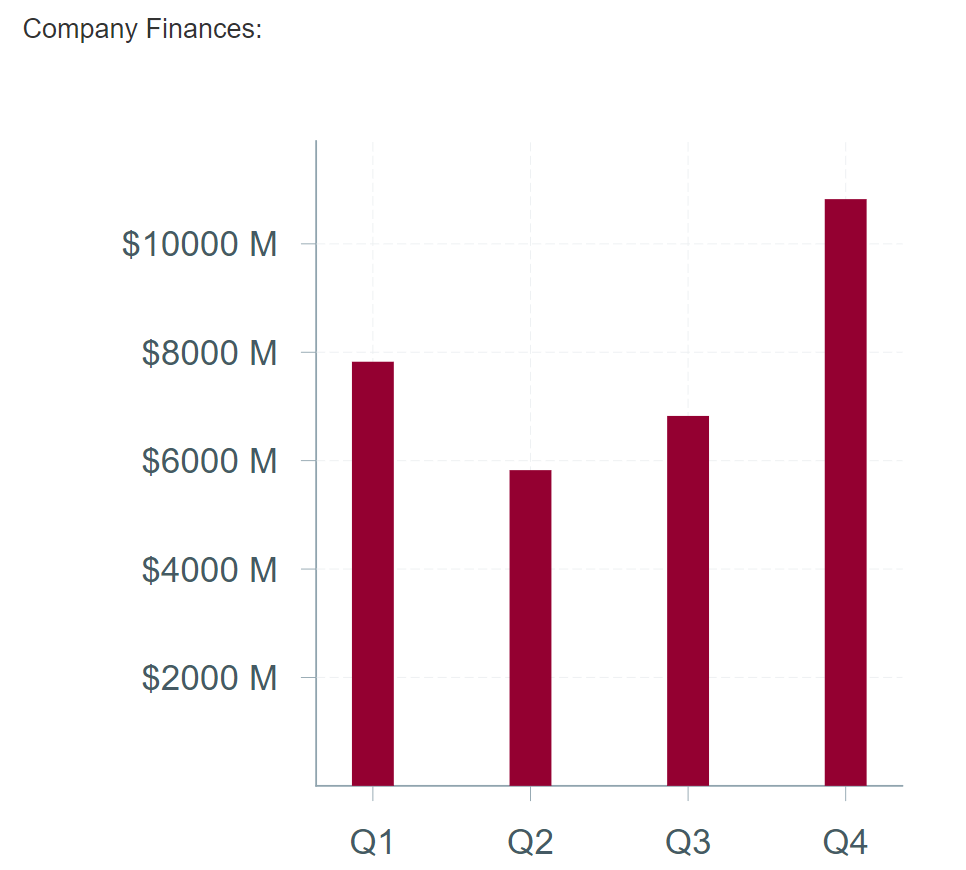 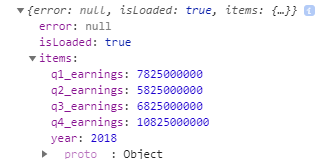 39
VictoryBar
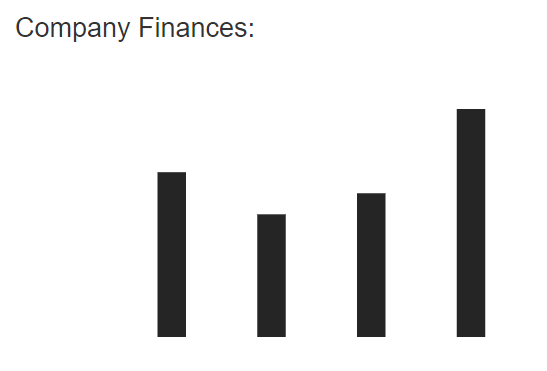 <VictoryBar
    data={finance_data}
/>
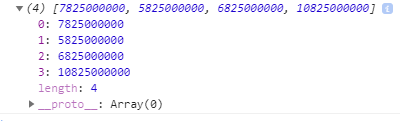 40
Victory Chart
<VictoryChart
> 
    <VictoryAxis tickValues={finance_axis} />
    <VictoryAxis dependentAxis tickFormat={x => `$${x/1000000} M`} />
        <VictoryBar
            data={finance_data}
        />
</VictoryChart>
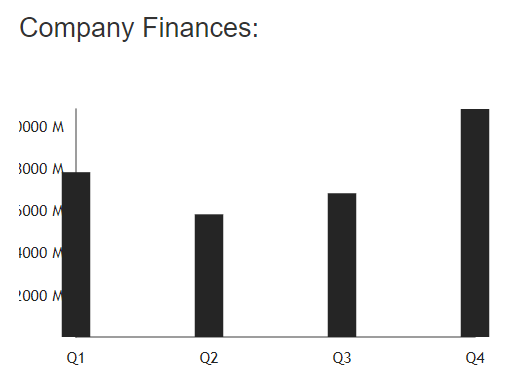 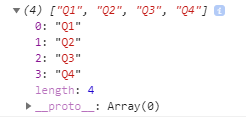 41
Some style
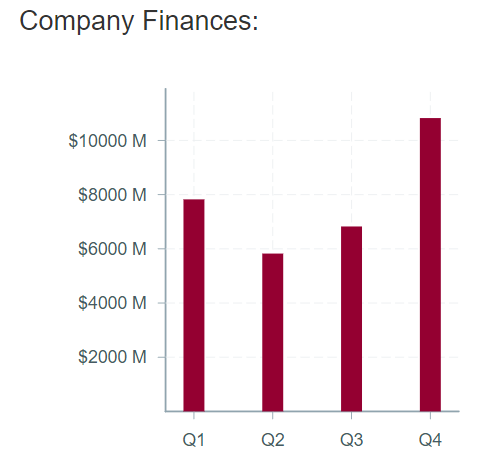 <VictoryChart
    padding={{ left: 100, right: 50, bottom: 100, top: 30 }}
    fontSize={8}
    domainPadding={20}
    theme={VictoryTheme.material}
> 
    <VictoryAxis tickValues={finance_axis} />
    <VictoryAxis dependentAxis tickFormat={x => `$${x/1000000} M`} />
    <VictoryStack colorScale={"warm"}>
        <VictoryBar
            data={finance_data}
        />
    </VictoryStack>
</VictoryChart>
42
VictoryBoxPlot example
class BoxPlot extends React.Component {
  render() {
    return (
      <div>
        <VictoryBoxPlot
          minLabels
          maxLabels
          data={[
            { x: 1, y: [1, 2, 3, 5] },
            { x: 2, y: [3, 2, 8, 10] },
            { x: 3, y: [2, 8, 6, 5] },
            { x: 4, y: [1, 3, 2, 9] }
          ]}
          style={{
            min: { stroke: "tomato" },
            max: { stroke: "orange" },
            q1: { fill: "tomato" },
            q3: { fill: "orange" },
            median: { stroke: "white", strokeWidth: 2 },
            minLabels: { fill: "tomato" },
            maxLabels: { fill: "orange" }
          }}
          />
      </div>
    );
  }}
export default BoxPlot;
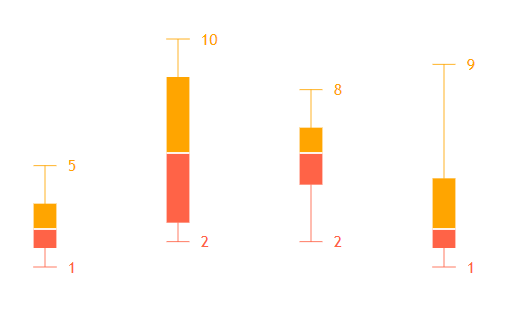 43
What have we done so far?
Serve HTML / Data
Make API call with React
Render Victory chart
44
Secure your API
4
Some tips to secure your API and database.
45
Making secure API requests
app/api_1_0/routes.py
app/api_1_0/routes.py
@bp.route('/get_company/<id>')
@login_required
def get_company(id):
    c = Company.query.filter_by(id=id).first_or_404()
    message = "Welcome to the API :)"
    content = {
        "name"          : c.name,
        "ceo_name"      : c.company_ceo,
        "business type" : c.business_type
    }
    status_dict = {
        "status": 200,
        "success": True,
        "message": message,
        "contentType":'application/json',
        "content": content
    }
 
   return jsonify(status_dict), status_dict["status"]
@bp.route('/get_company/<int:id>')
@login_required
def get_company(id):
    c = Company.query.filter_by(id=id).first_or_404()
    message = "Welcome to the API :)"
    content = {
        "name"          : c.name,
        "ceo_name"      : c.company_ceo,
        "business type" : c.business_type
    }
    status_dict = {
        "status": 200,
        "success": True,
        "message": message,
        "contentType":'application/json',
        "content": content
    }
 
   return jsonify(status_dict), status_dict["status"]
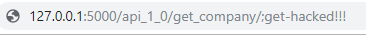 46
THANKS!
Any questions?
@Allyn_H_ / AllynH@gmail.com
GitHub.com/AllynH
47